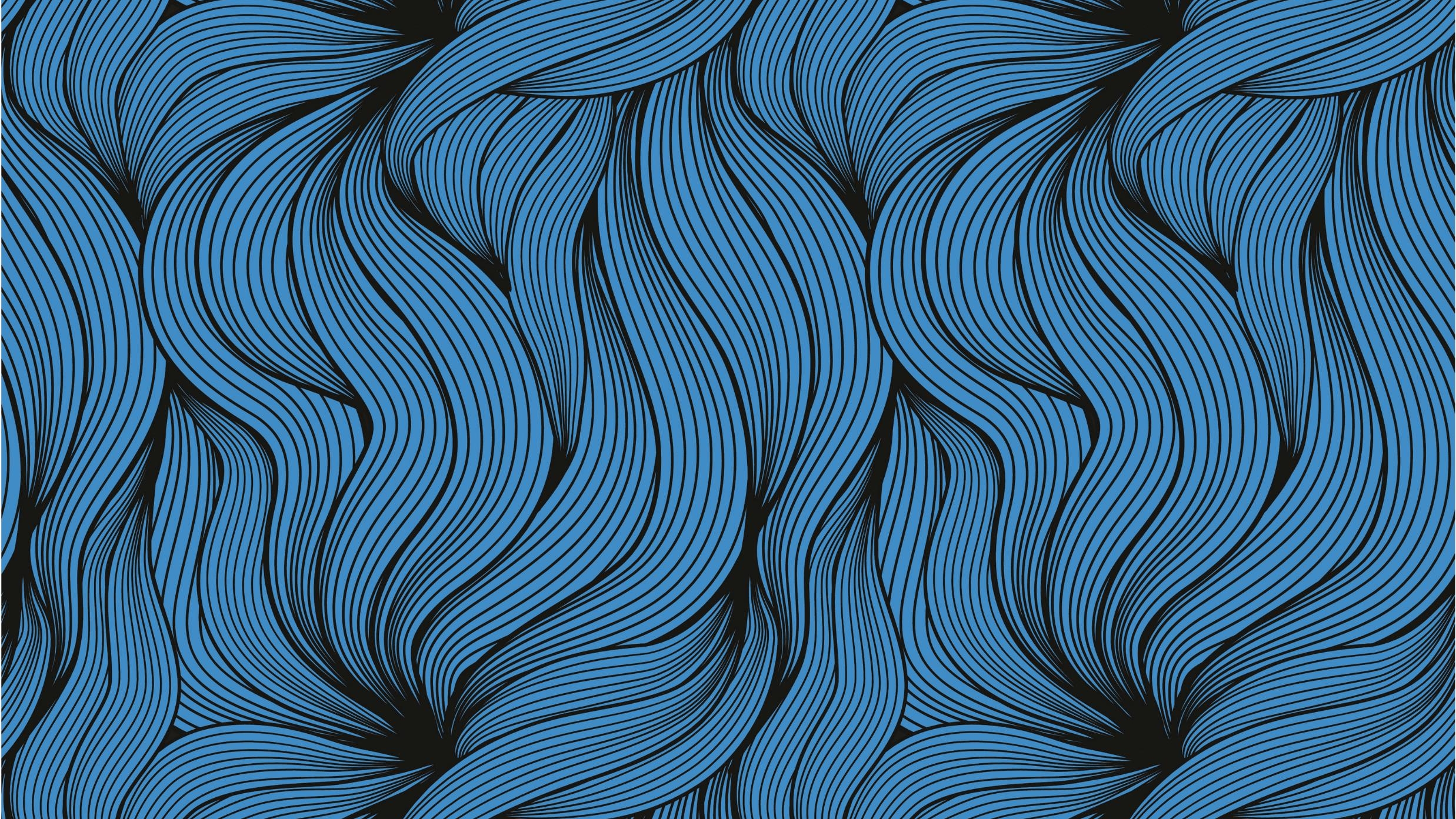 Title Lorem Ipsum
Sit Dolor Amet
Basic Information
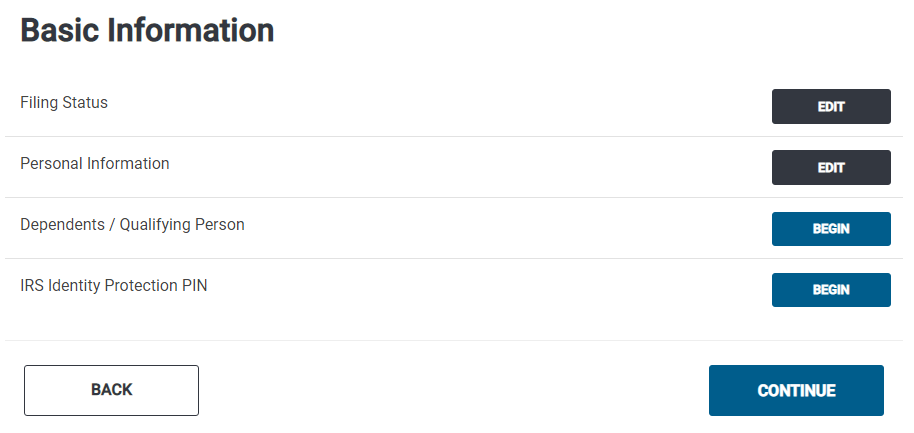 Personal Information
This is some more text that is set to come in quite a bit faster than the simulated entry on to form…
Harmon
X
Killebrew
Sliding…
The End